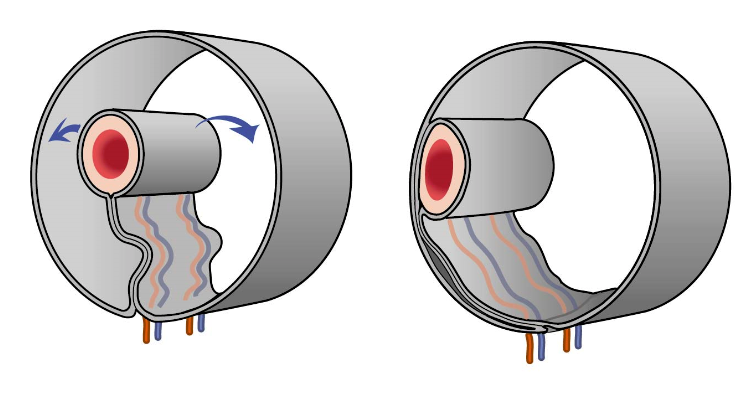 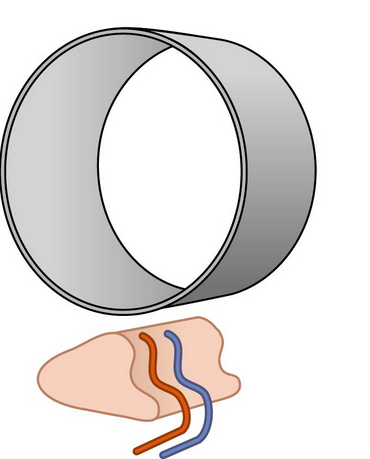 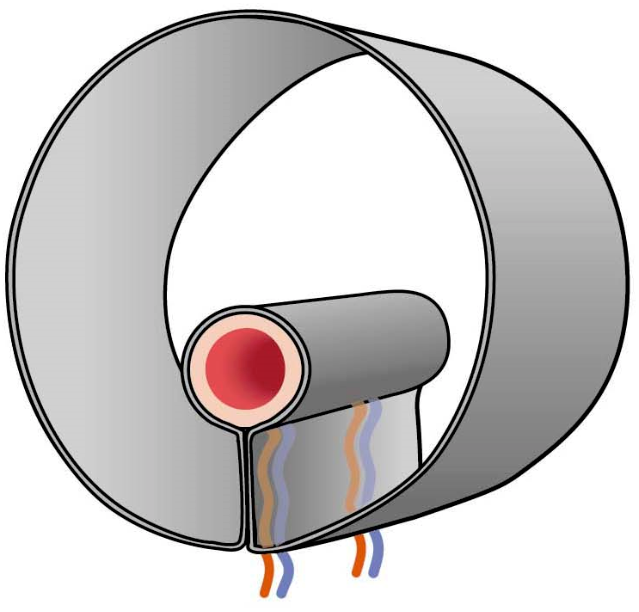 intraperitoneal
secondary
retroperitoneal
(primary) 
retroperitoneal/
extraperitoneal
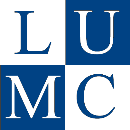 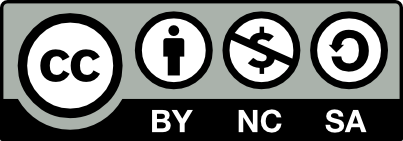 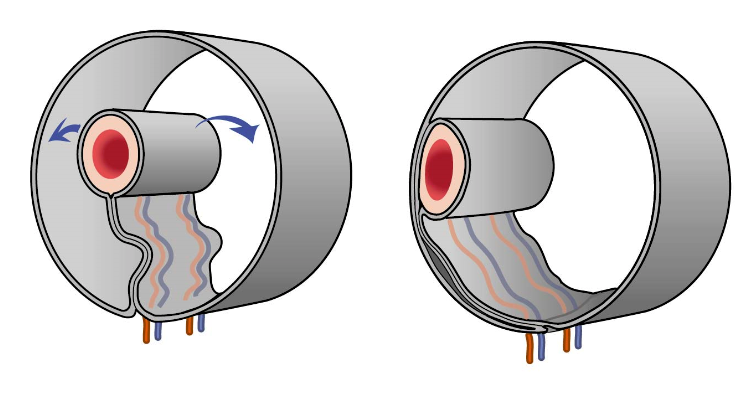 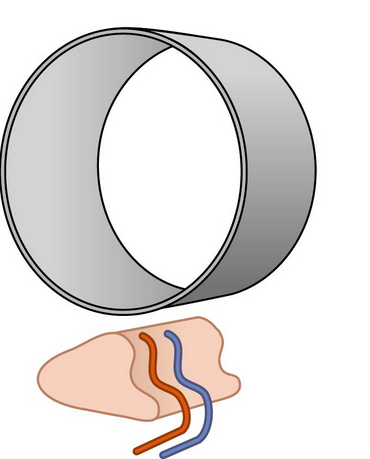 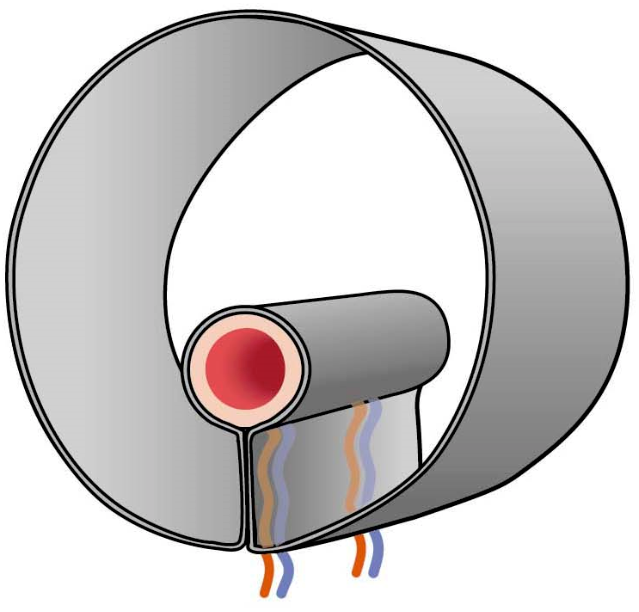 intraperitoneaal
secundair
retroperitoneaal
(primair) 
retroperitoneal/
extraperitoneal
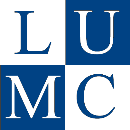 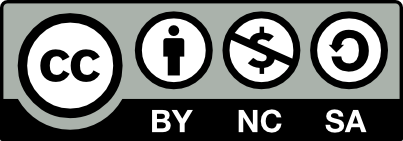